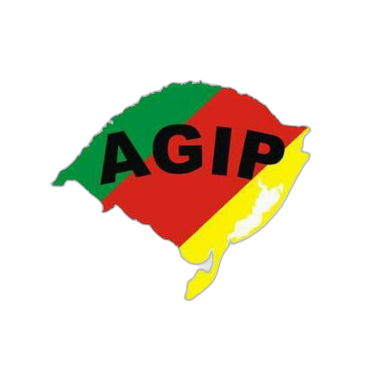 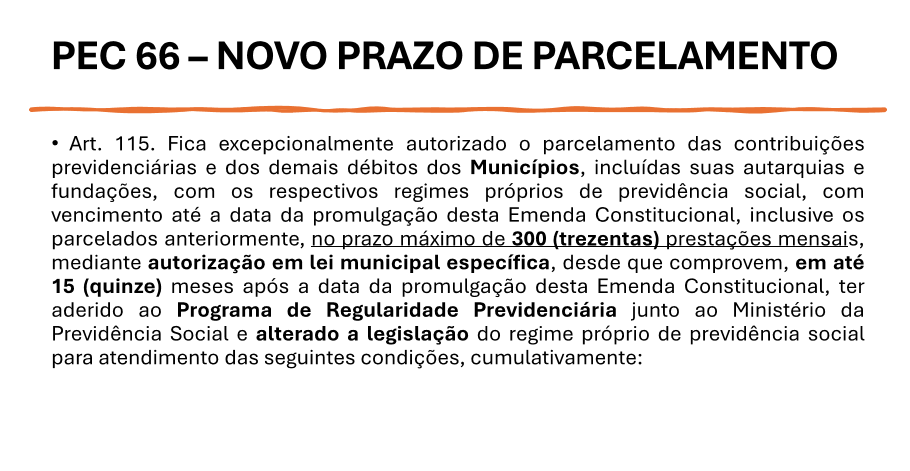 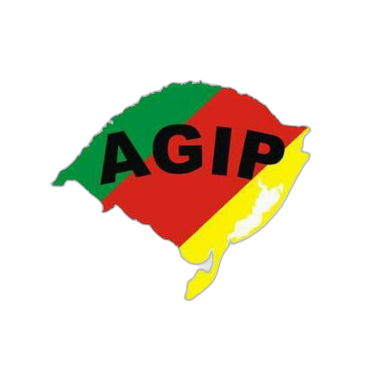 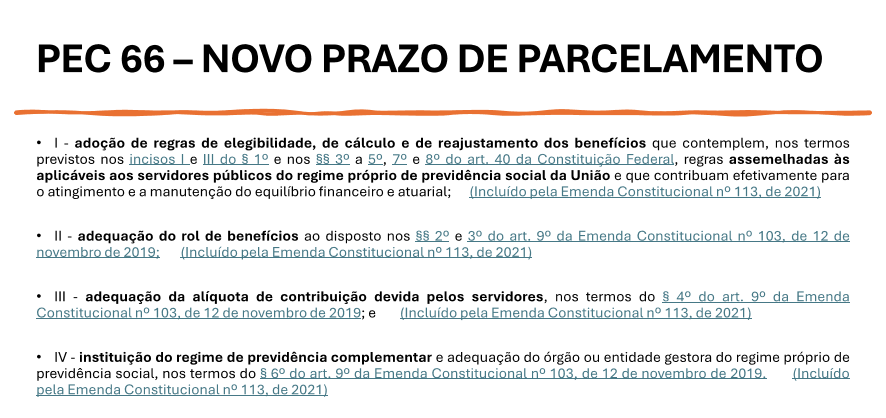 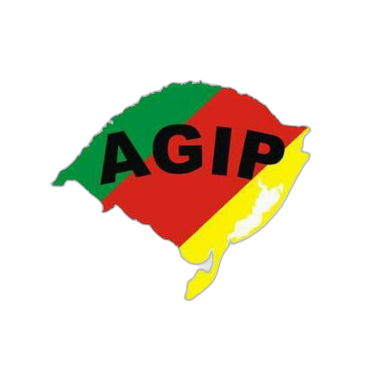 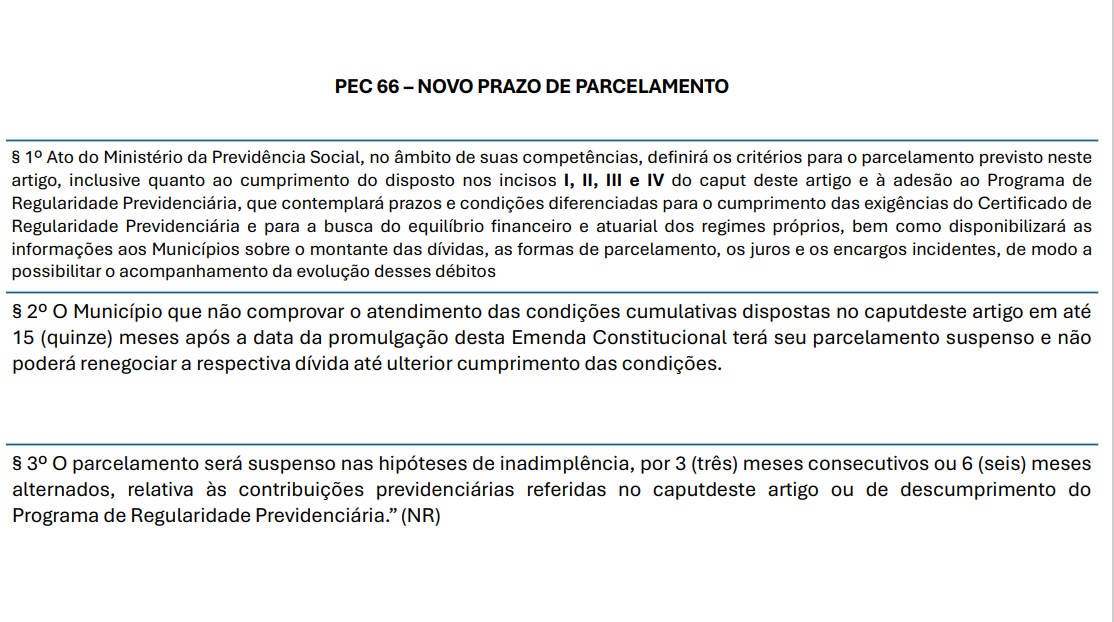 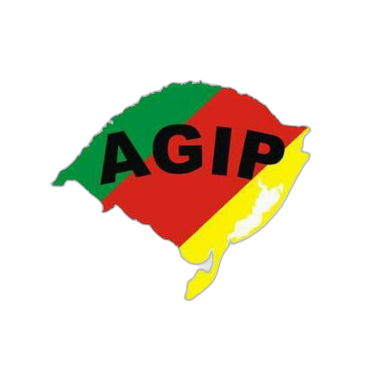 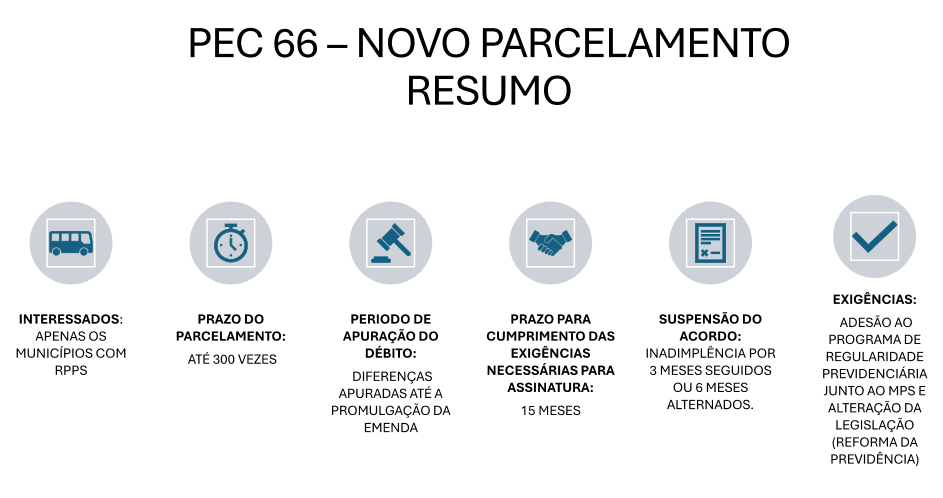 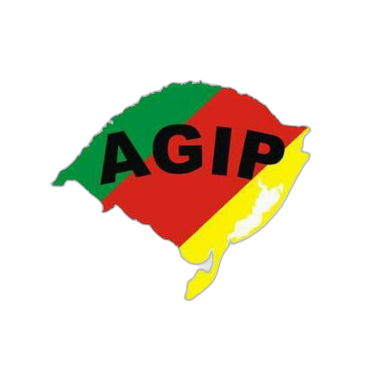 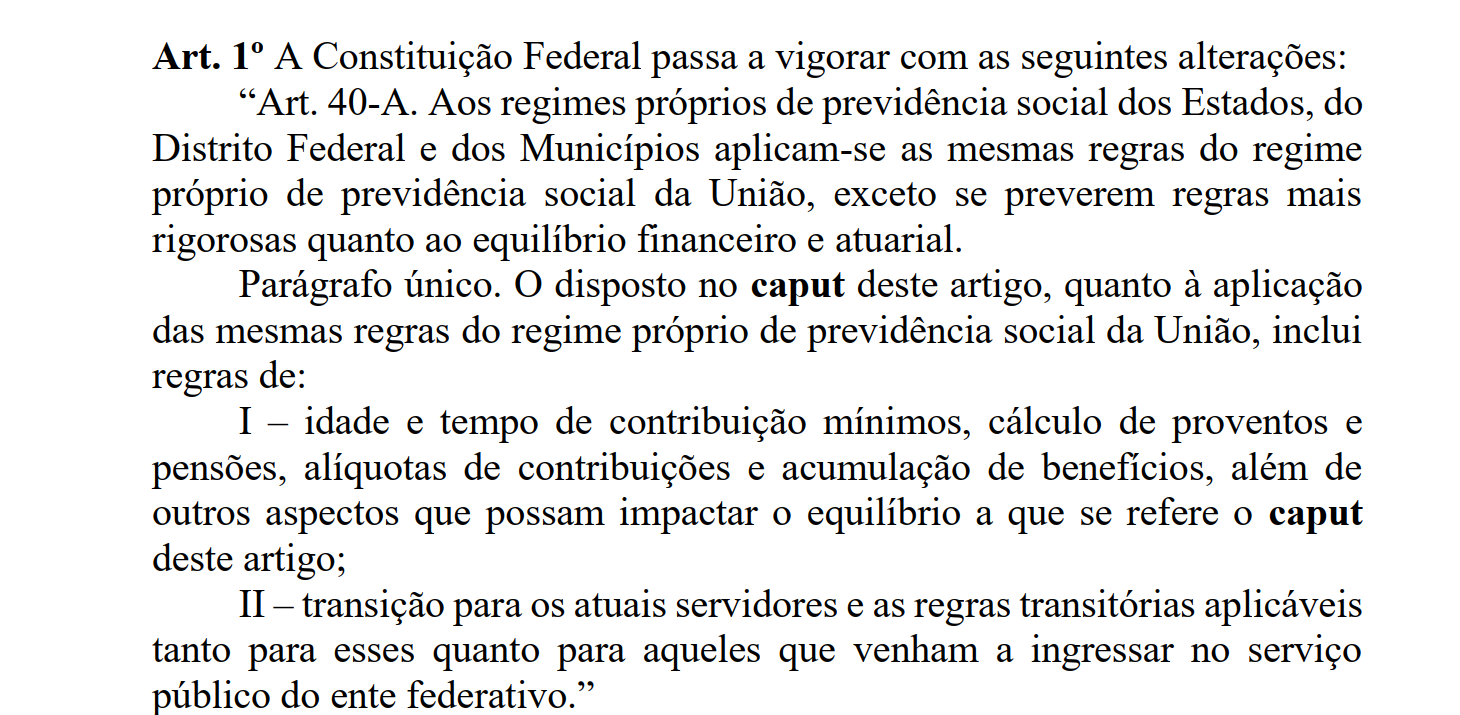 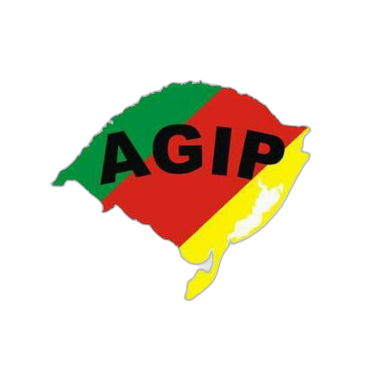 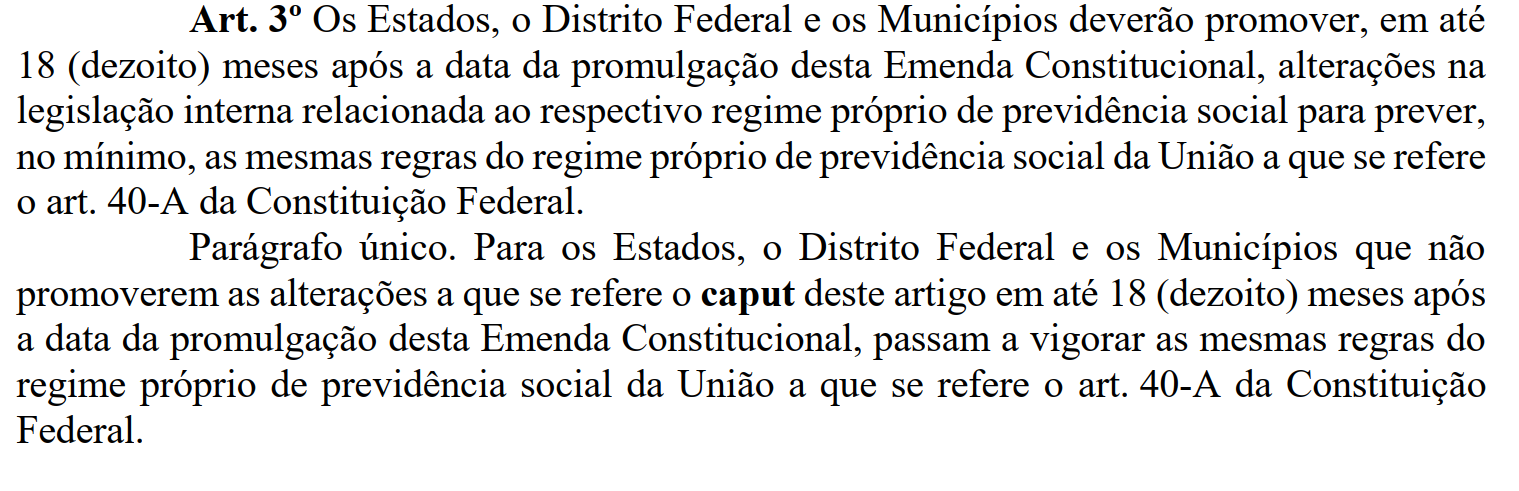 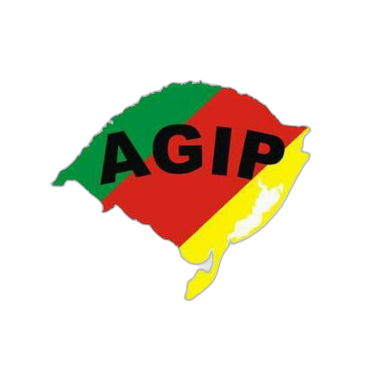 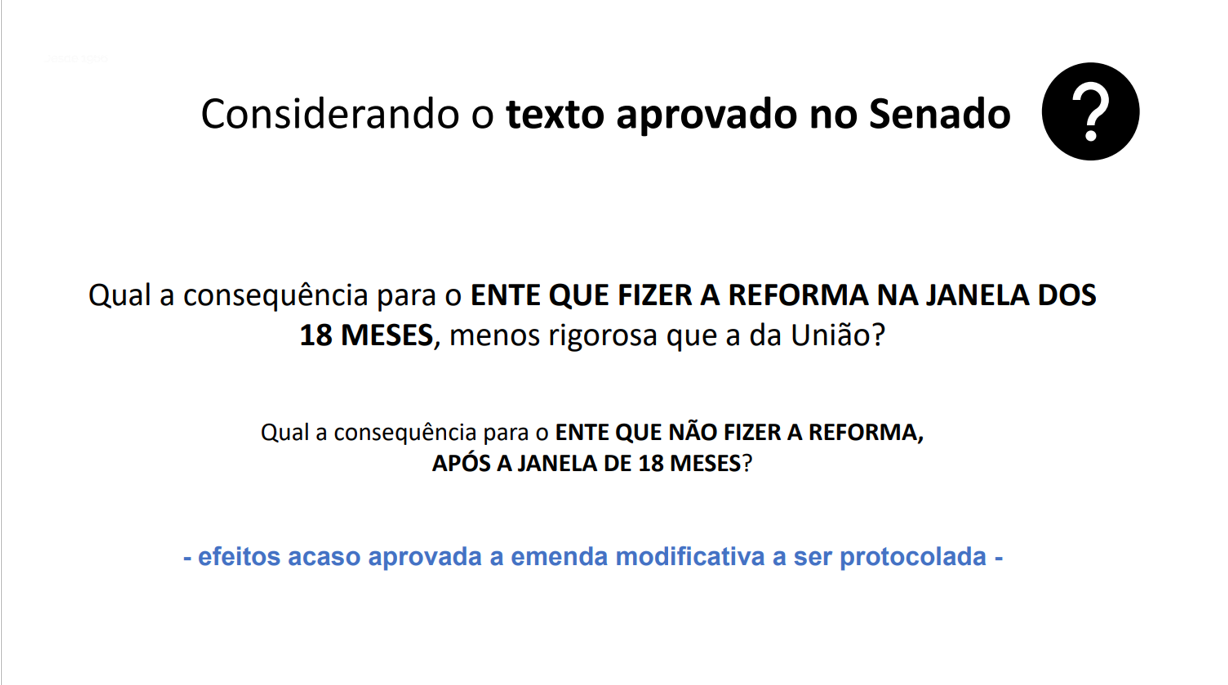 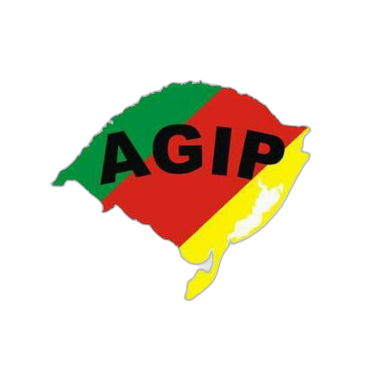 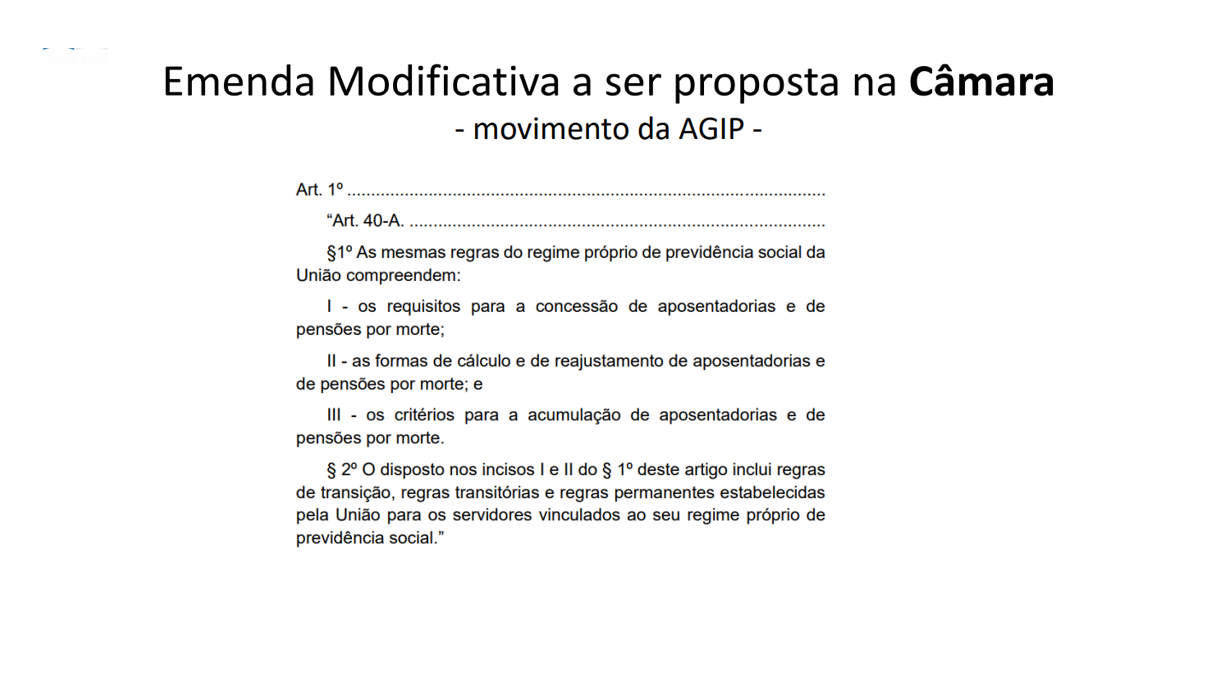 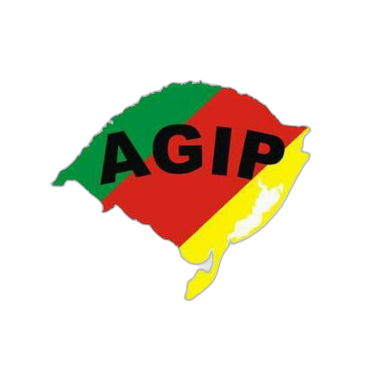 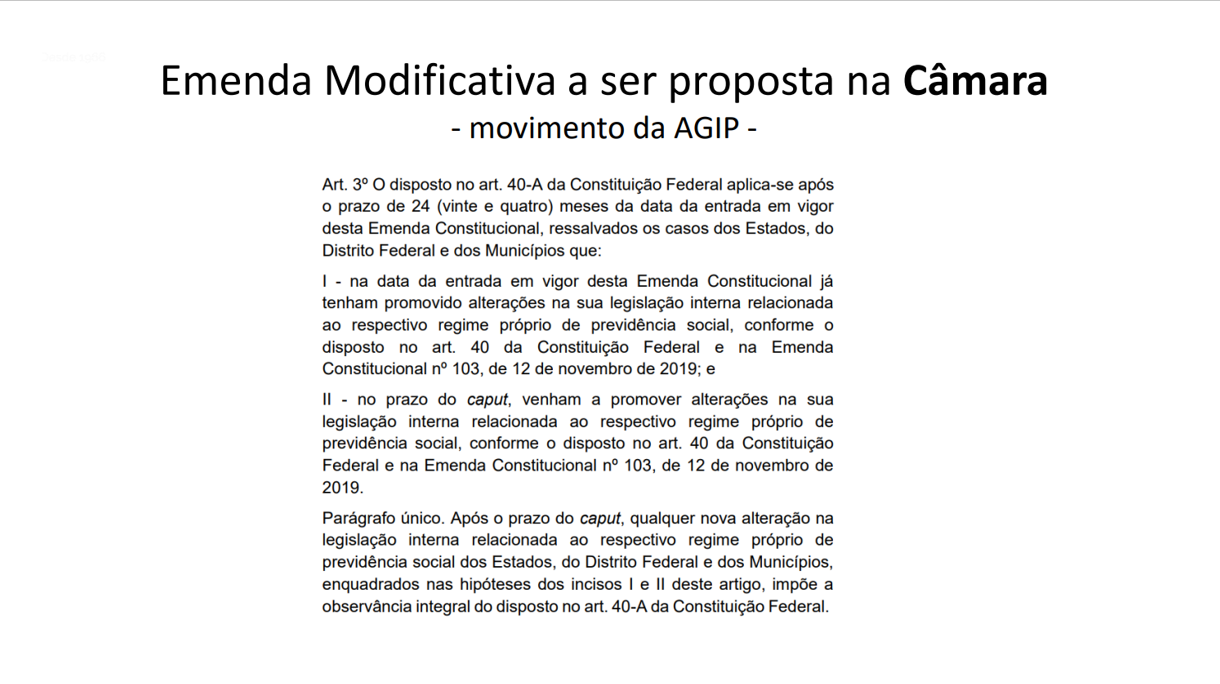 OBRIGADOAlderi ZanattaPresidente da AGIP
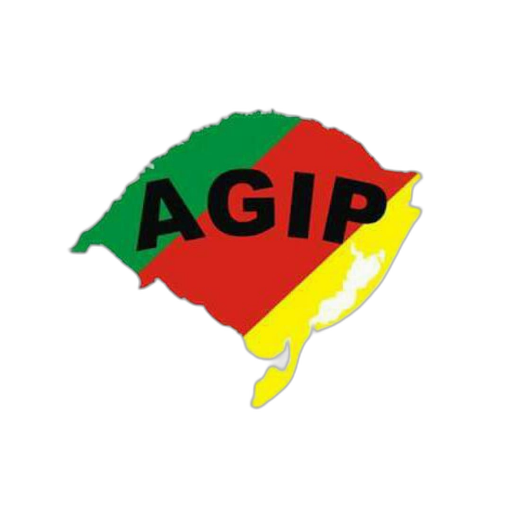 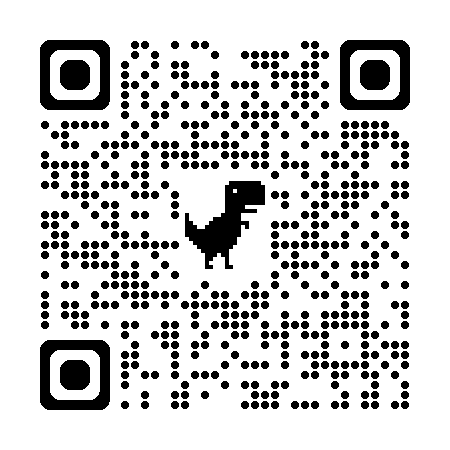 Participe do nosso grupo de WhatsApp!

RPPS AGIP RS
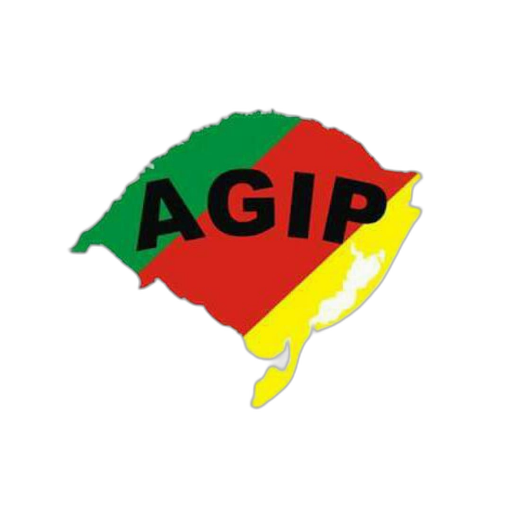